Välkomna
till tillfälle 19
1
Vad ska vi göra idag?
Medveten närvaro övning

Gå igenom hemuppgift

repetera medveten närvaro

Övning – dömanden

Ny hemuppgift
2
Dömande tankar:
skapar jobbiga känslor
säger dåliga saker om dig själv
hittar på sanningar
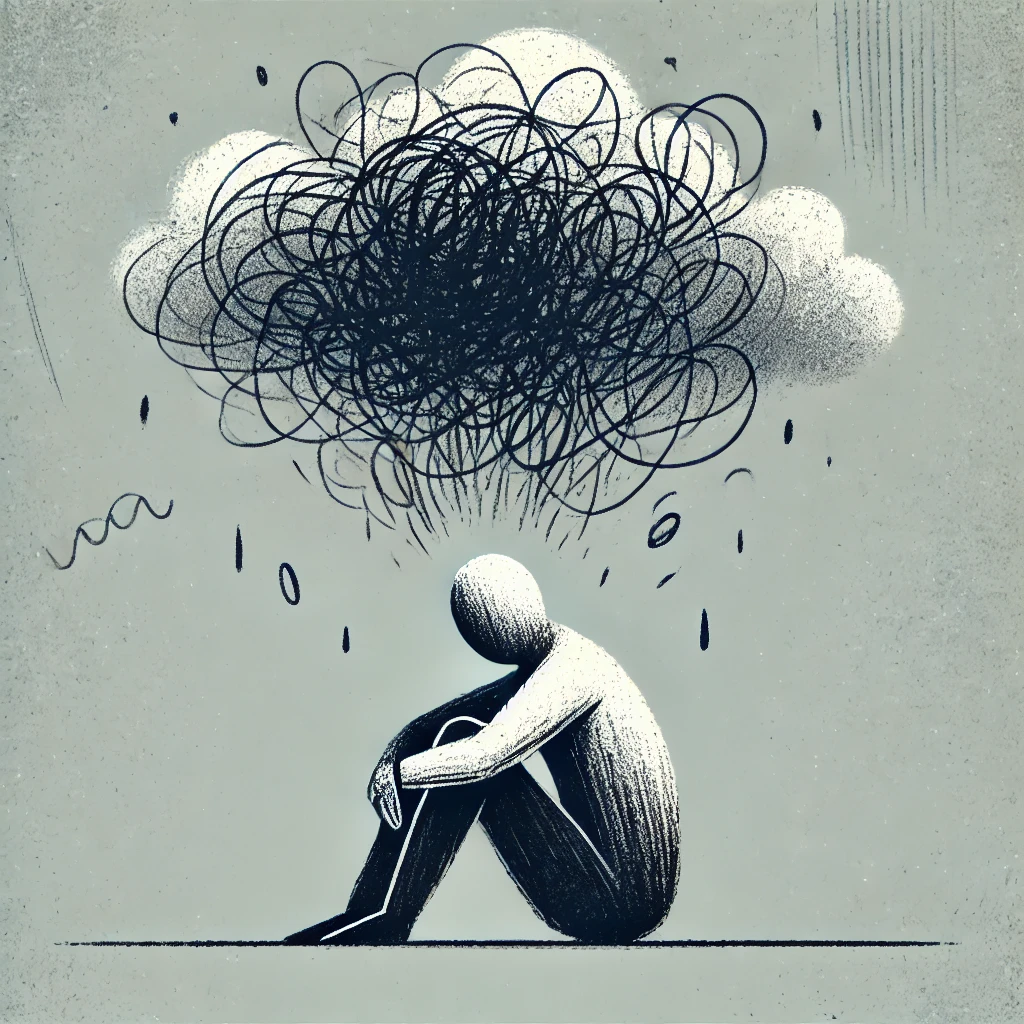 3
4
Känslokurvan
Känslostyrd
Förnuftsstyrd
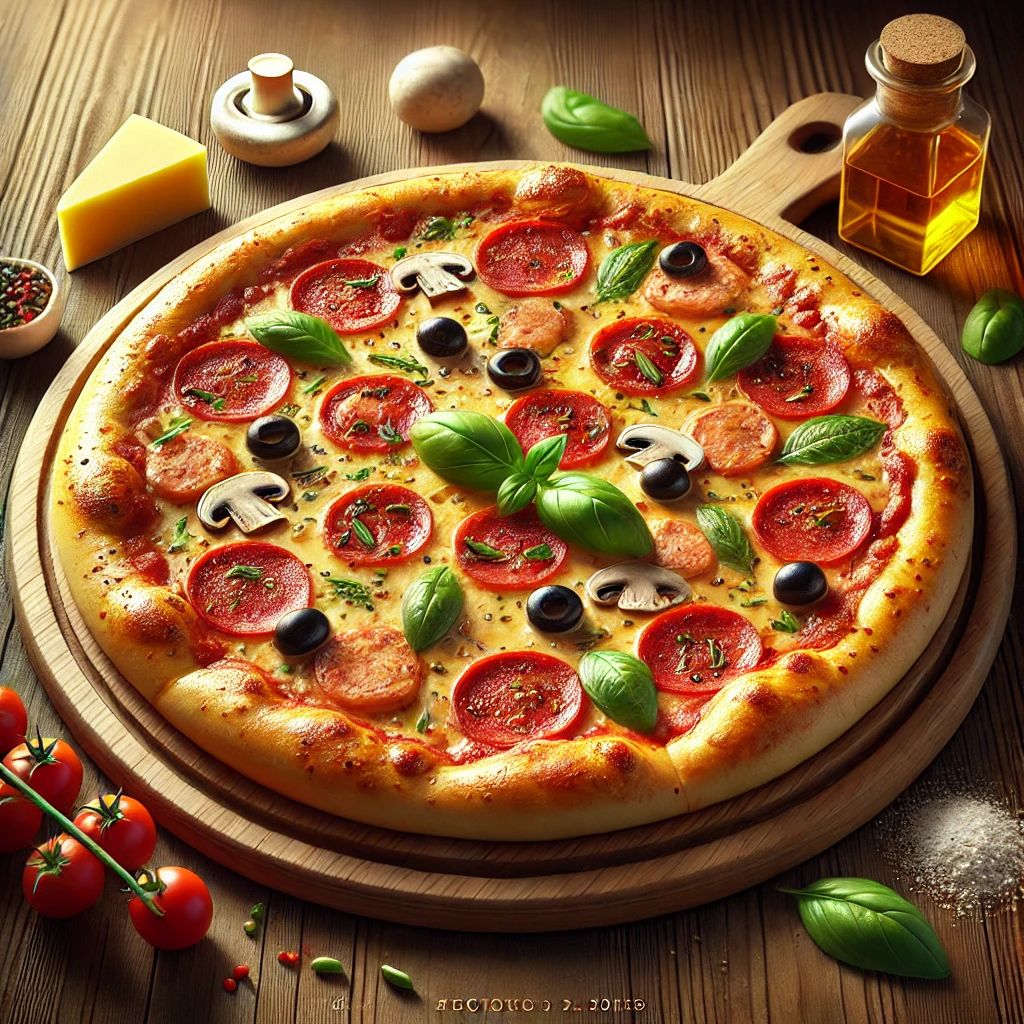 5
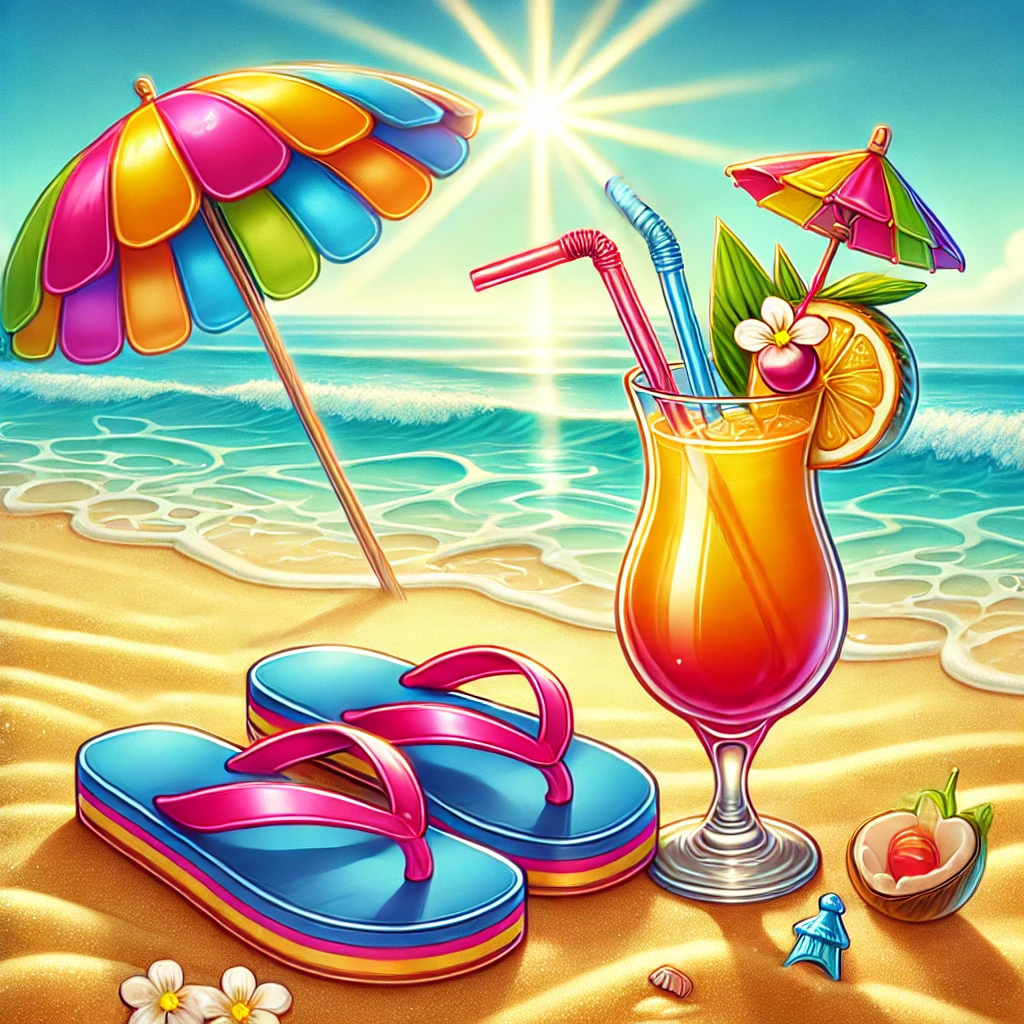 6
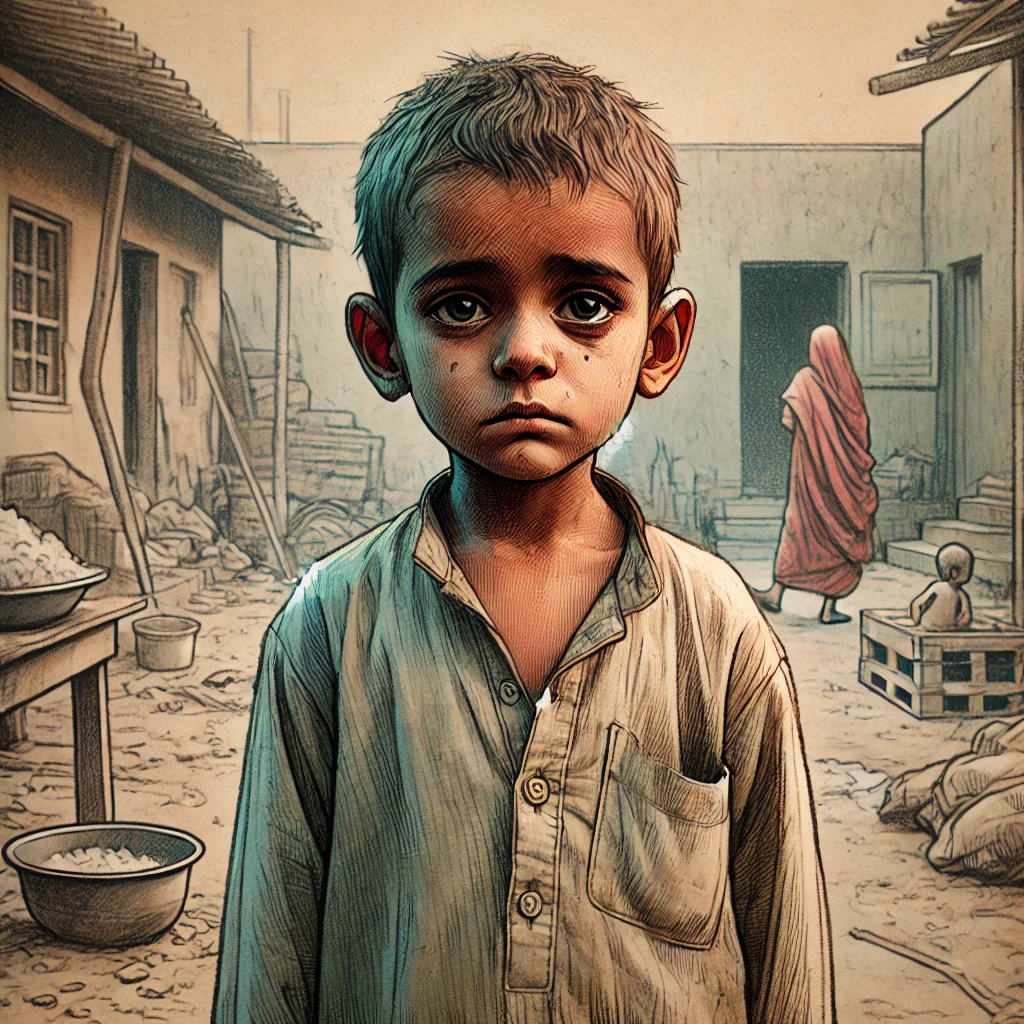 7
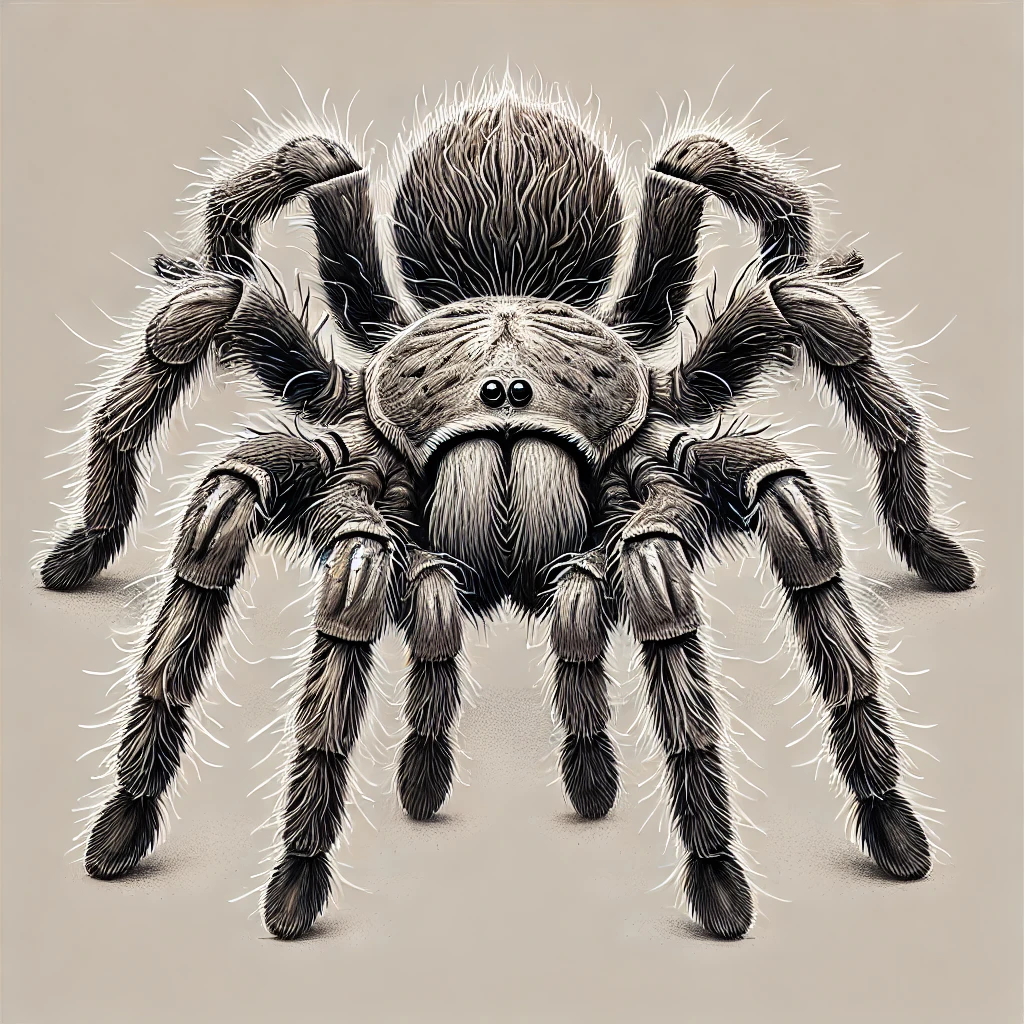 8
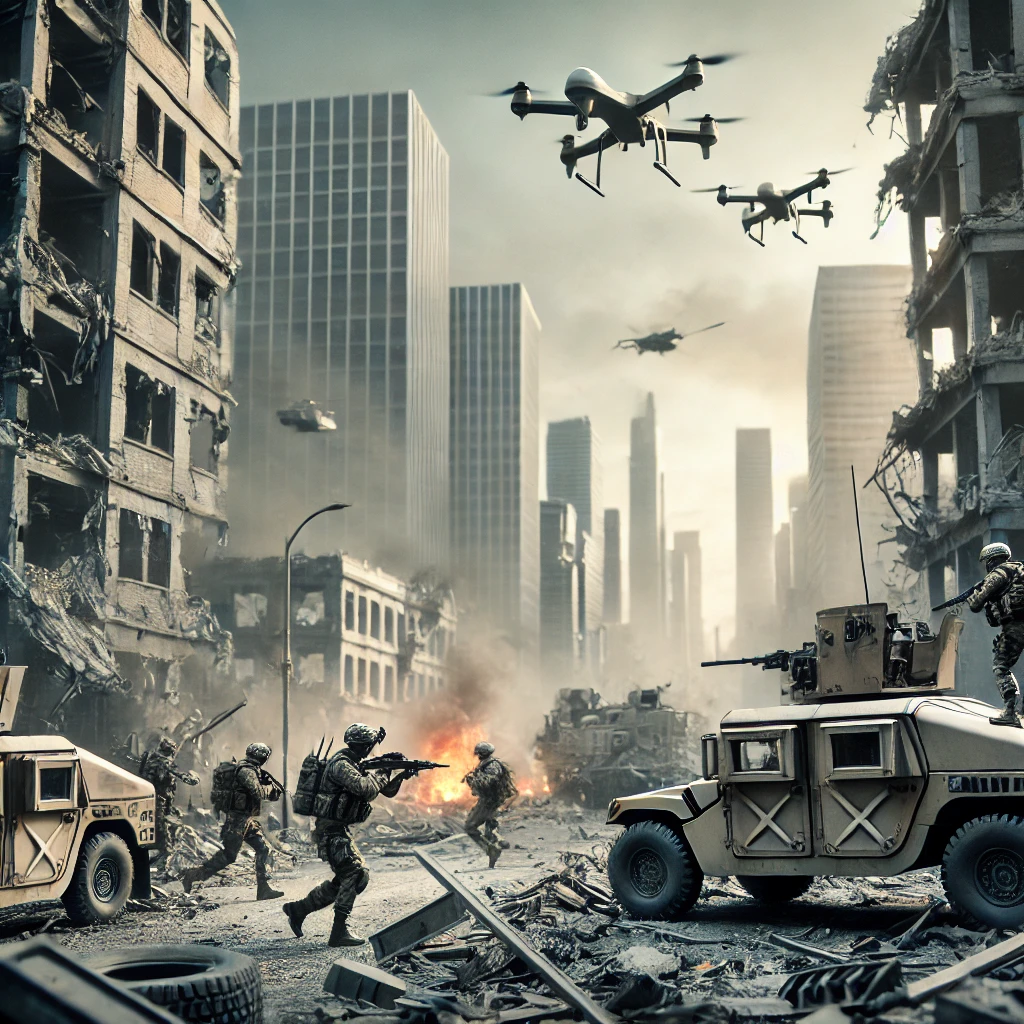 9
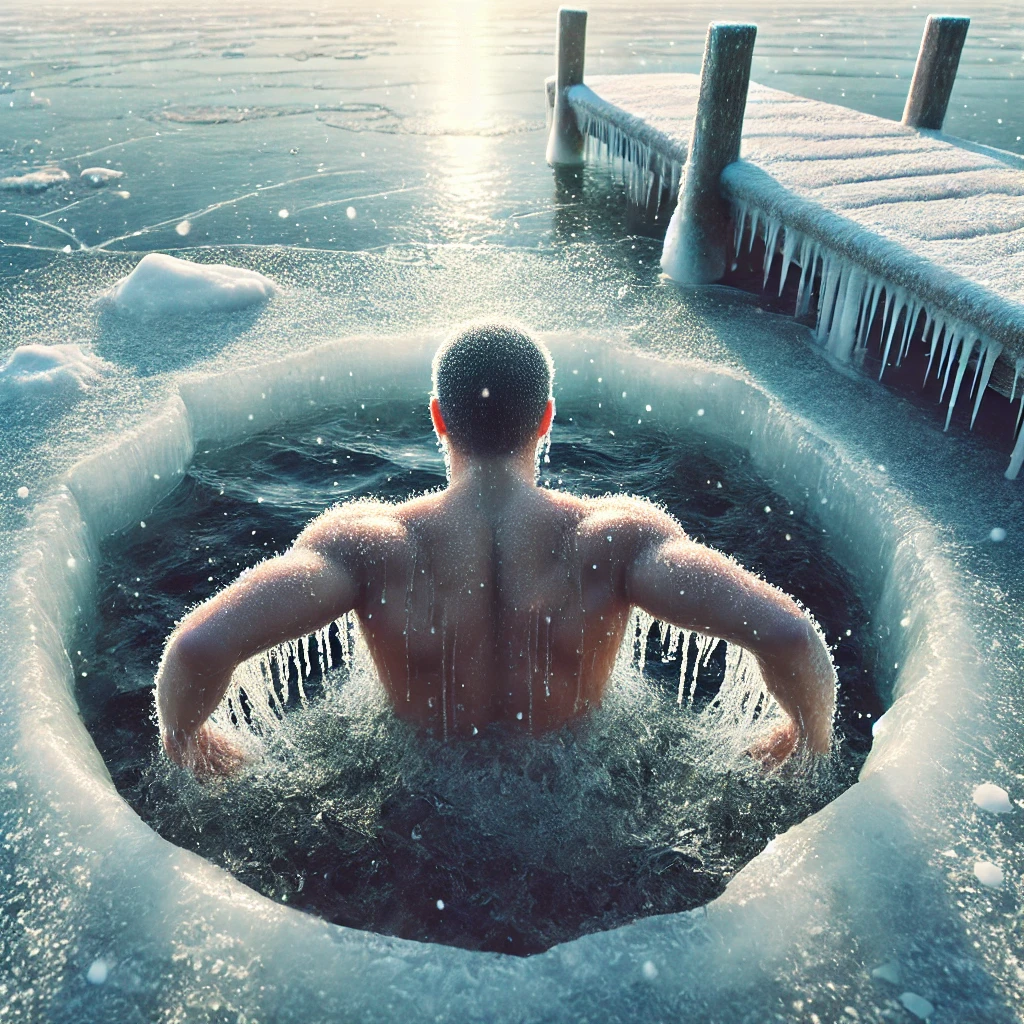 10
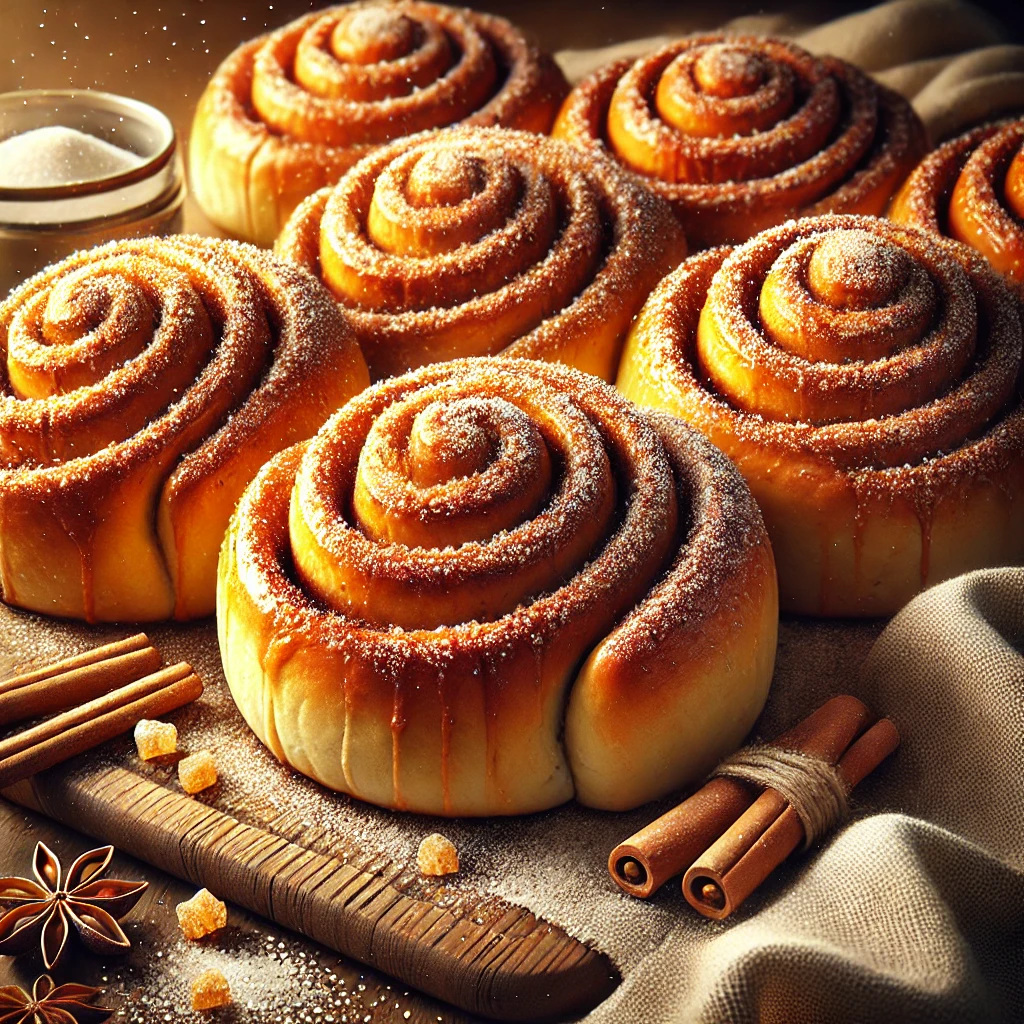 11
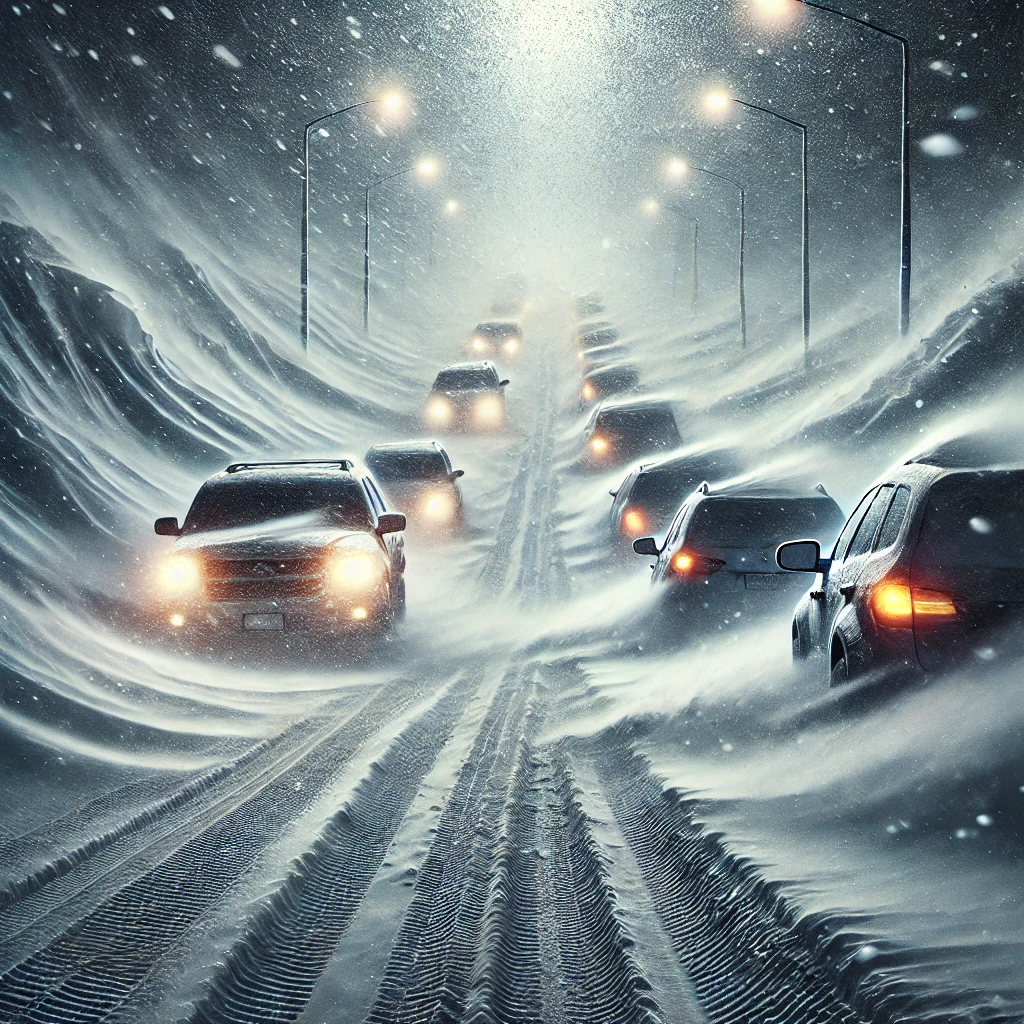 12
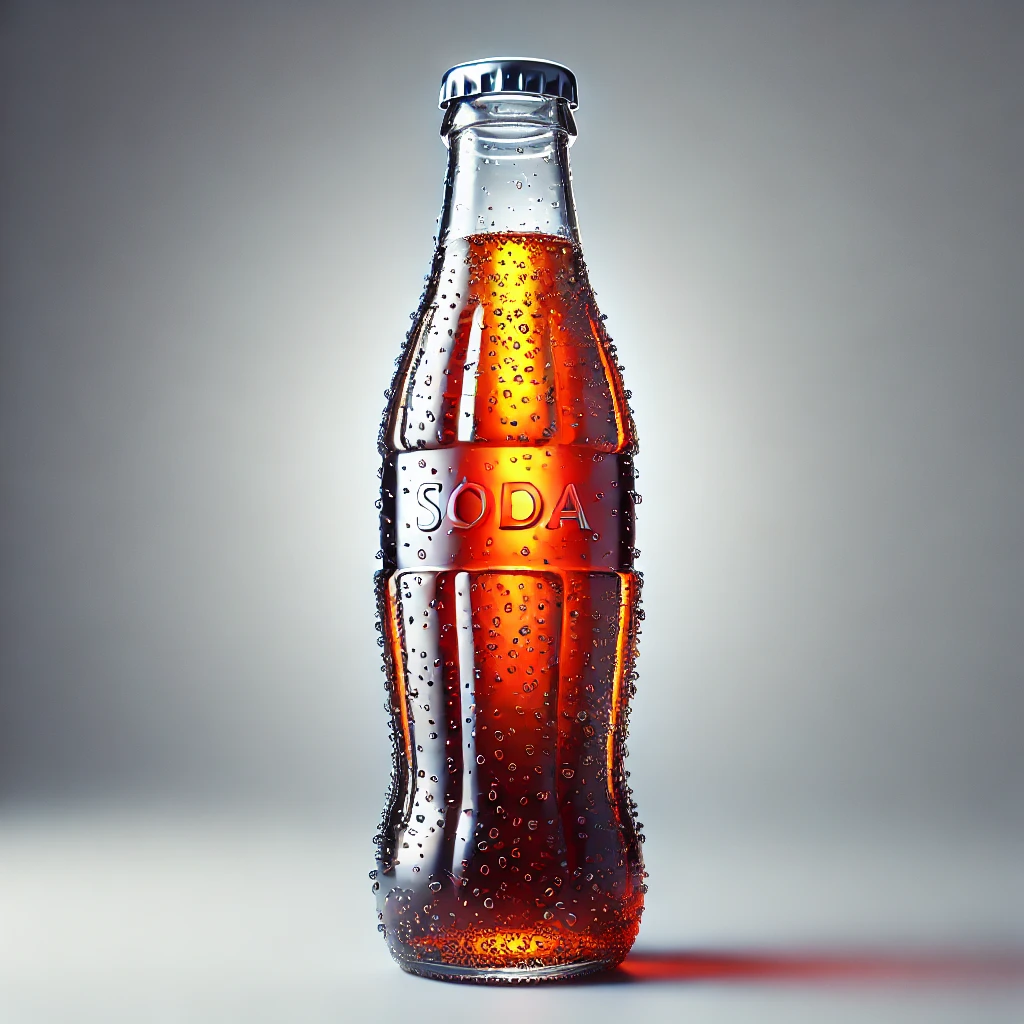 13
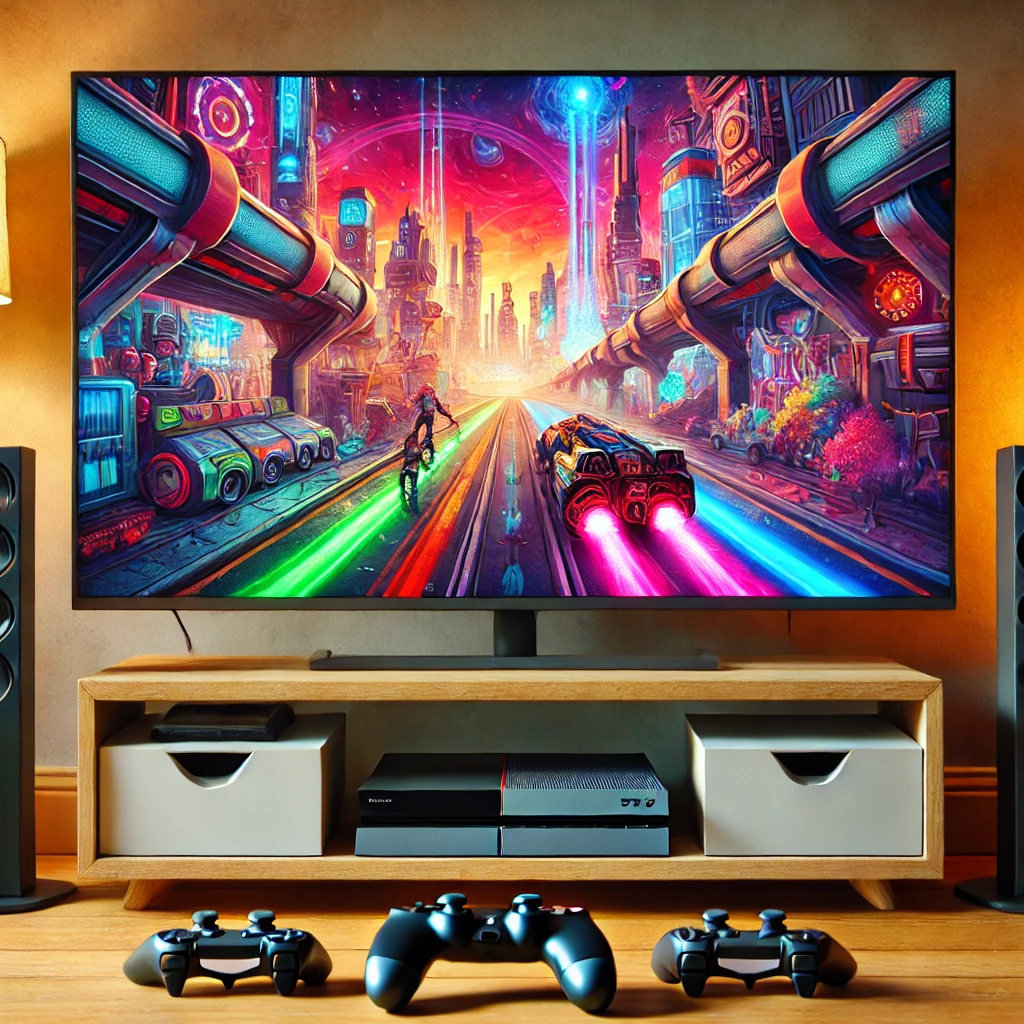 14
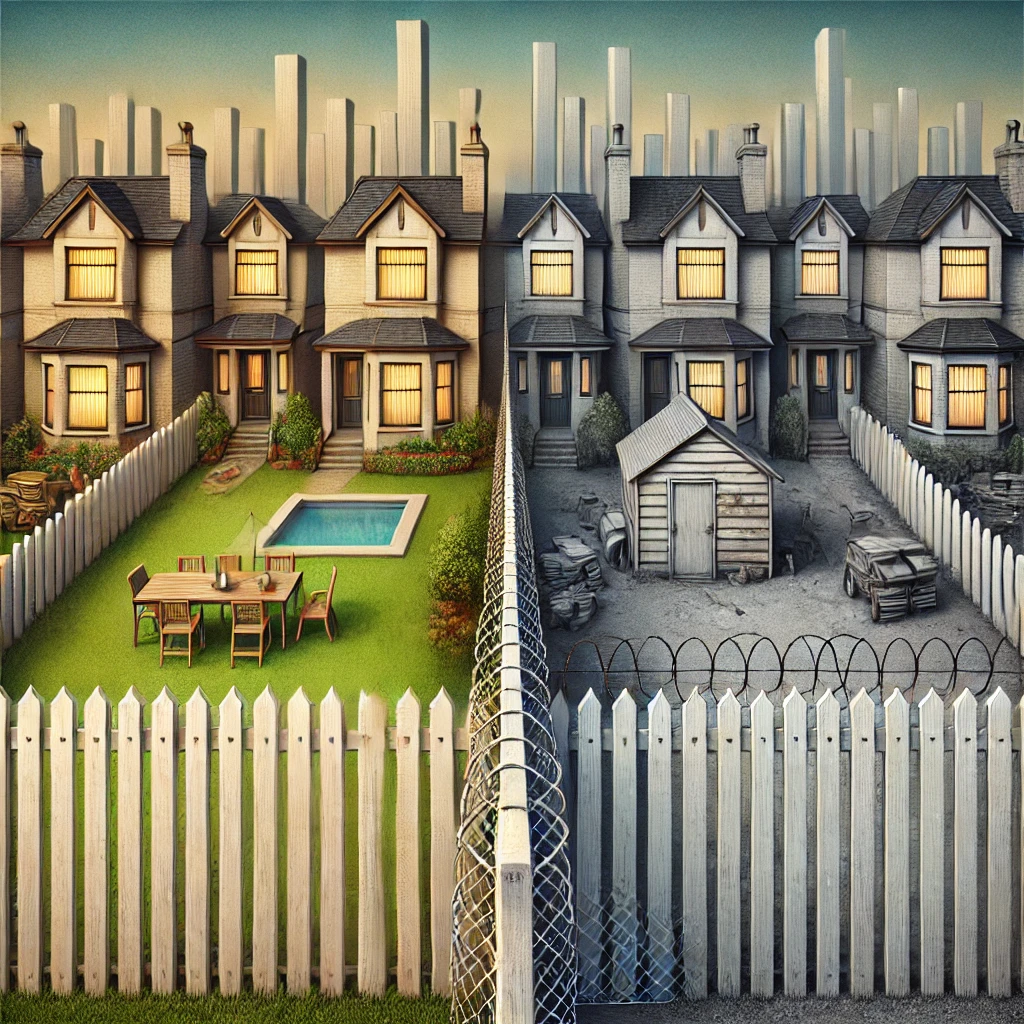 15
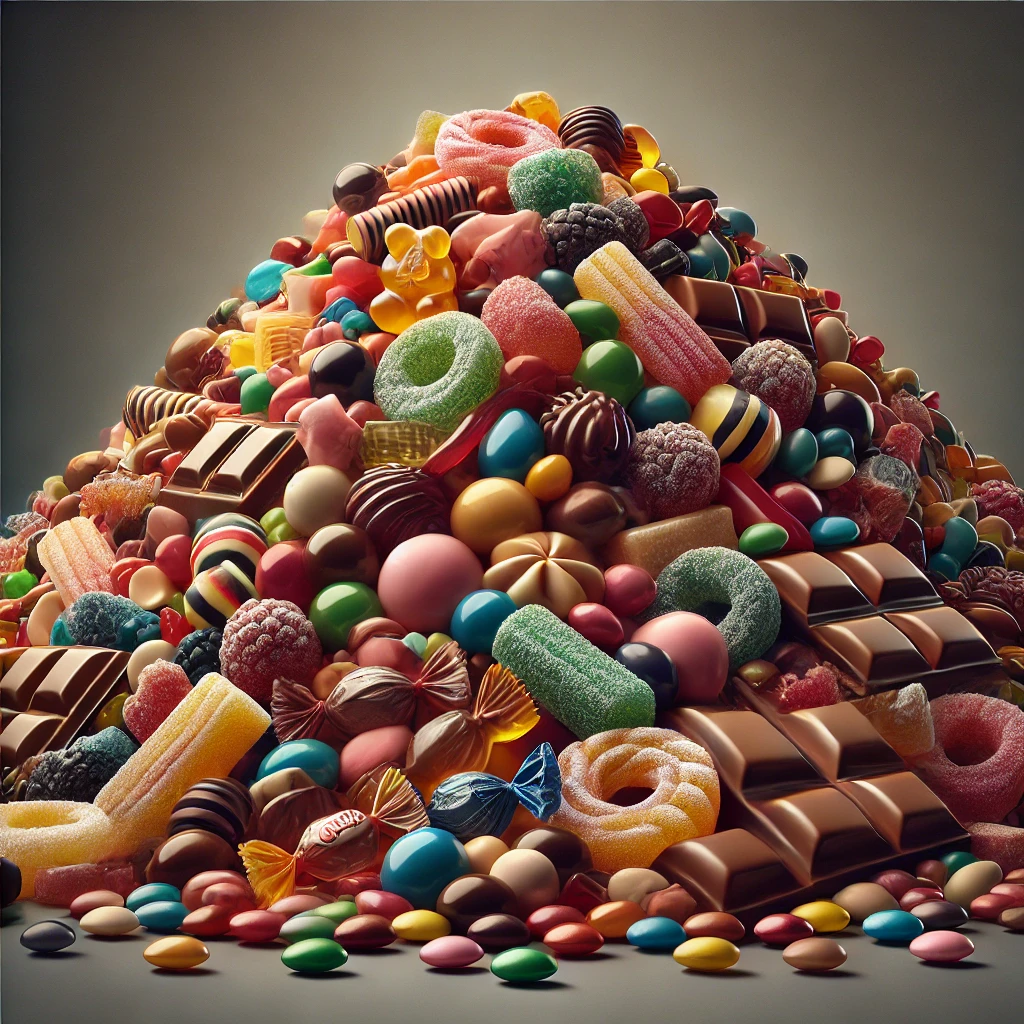 16